Adoptie,
Les 1
Inhoud college
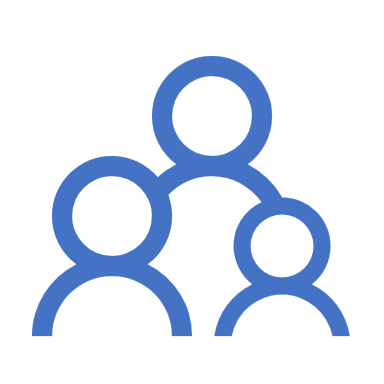 Adoptie
Interventies 
Observeren ouder-kind interacties 
Pedagogisch adviseren
Na dit college weten jullie
Wat adoptie inhoudt en aan welke voorwaarden adoptie moet voldoen
Wat er wordt bedoeld met de adoptiedriehoek
Welke ontwikkelingskansen en bedreigingen adoptie kan bieden
Welke ethische dilemma’s verbonden zijn met adoptie 
Wat het Haags adoptieverdrag inhoudt 
Hoe videofeedback ingezet kan worden om sensitief ouderschap te stimuleren
Hoe ‘’speaking for the child’’ en de ‘’sensitiviteitsketen’’ worden toegepast 
Wat pedagogisch adviseren is
Adoptie definitie
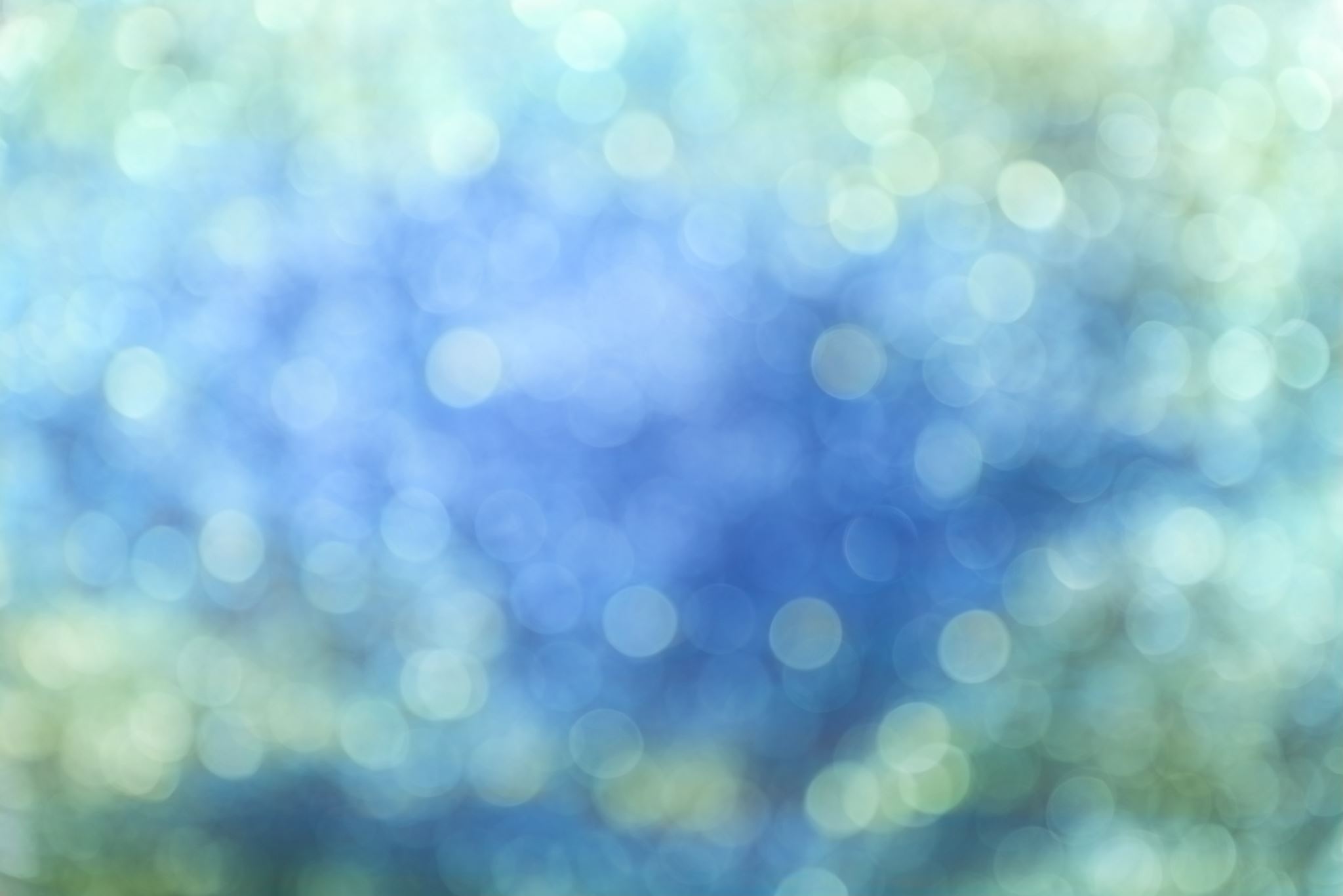 Adoptie
Geplaatste buitenlandse adoptiekinderen sterk teruggelopen in Nederland (Ministerie van Veiligheid en Justitie, 2015, 2016)

2010: 705 plaatsingen
2015: 304 plaatsingen

Oorzaak: minder aanmeldingen potentiële ouders, 
    levensstandaard landen verbeterd, vaker in eigen land opgevangen

Adoptie special needs kinderen toename 
2015: 80% een special need
Adoptie
Redenen
landen
Vurige kinderwens belangrijkste reden adoptie  
Minderheid (10%) adoptieouders idealistische motieven: bezorgdheid overbevolking of begaan met kinderen in slechte omstandigheden
Bolivia
Bulgarije
China
Kongo
Filipijnen
Hongarije
Nigeria
Nicaragua
Sri Lanka
Taiwan 
VS 
Zuid-Afrika
Adoptiedriehoek
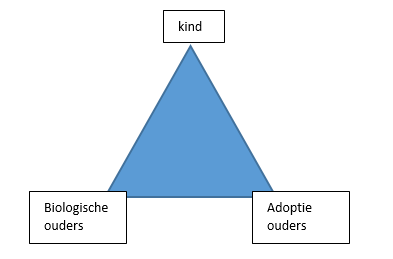 De biologische ouders
Het geadopteerde kind
De adoptieouders 

Geen adoptie bij good enough ouderschap →
    minder dan optimale, maar nog wel voldoende opvoedingsomstandigheden
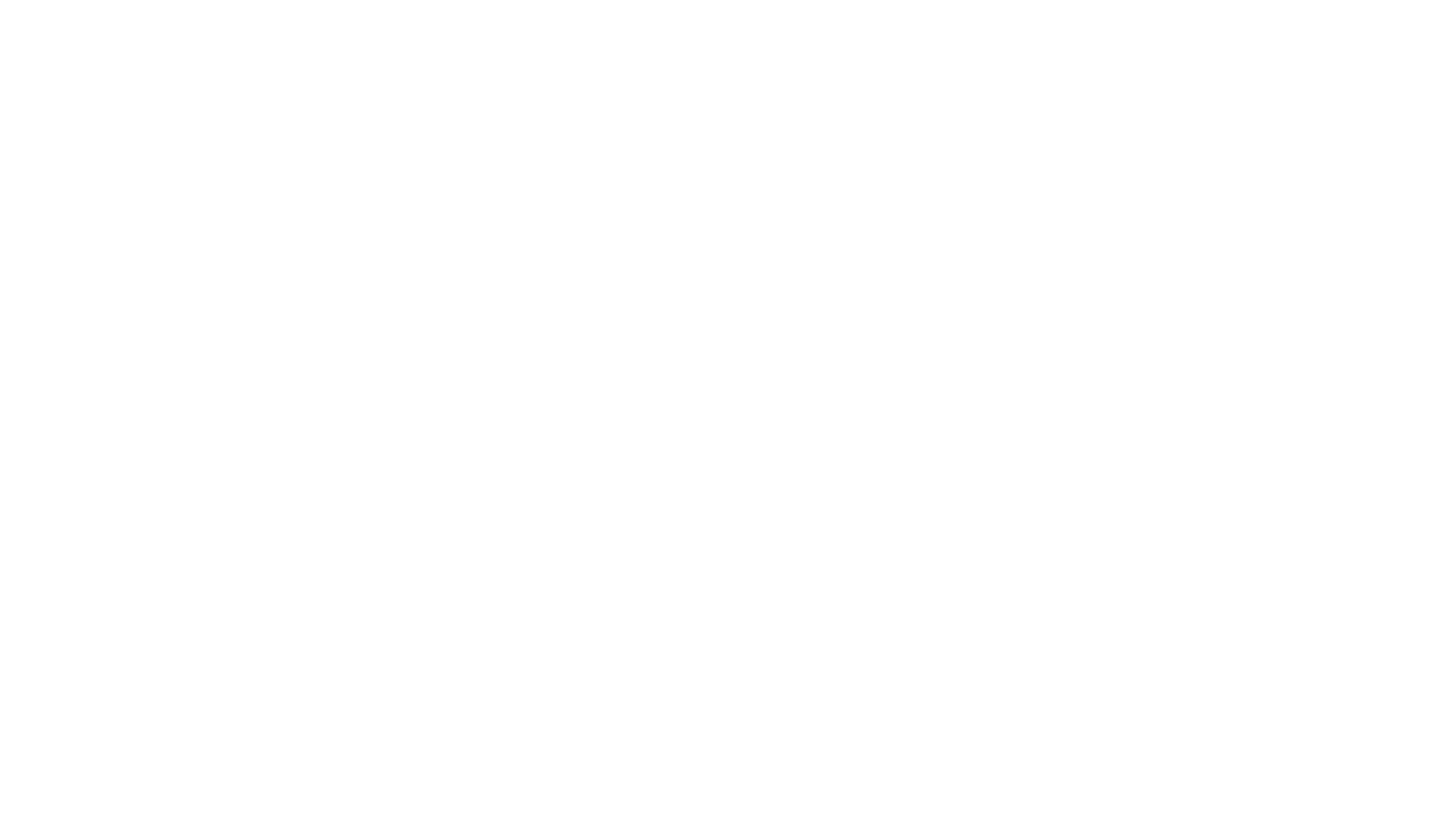 Adoptie een risicofactor of een curatieve interventie?

Depriverende omstandigheden voorafgaand aan adoptie
Kindertehuis: weinig stimulatie, emotionele verwaarlozing, ontbreken stabiele relaties 
Negatieve ervaringen rond adoptieproces

Fysieke groei
Gehechtheid 
Cognitieve ontwikkeling en schoolprestaties 
Zelfwaardering 
Gedragsproblemen
Inhaalslag
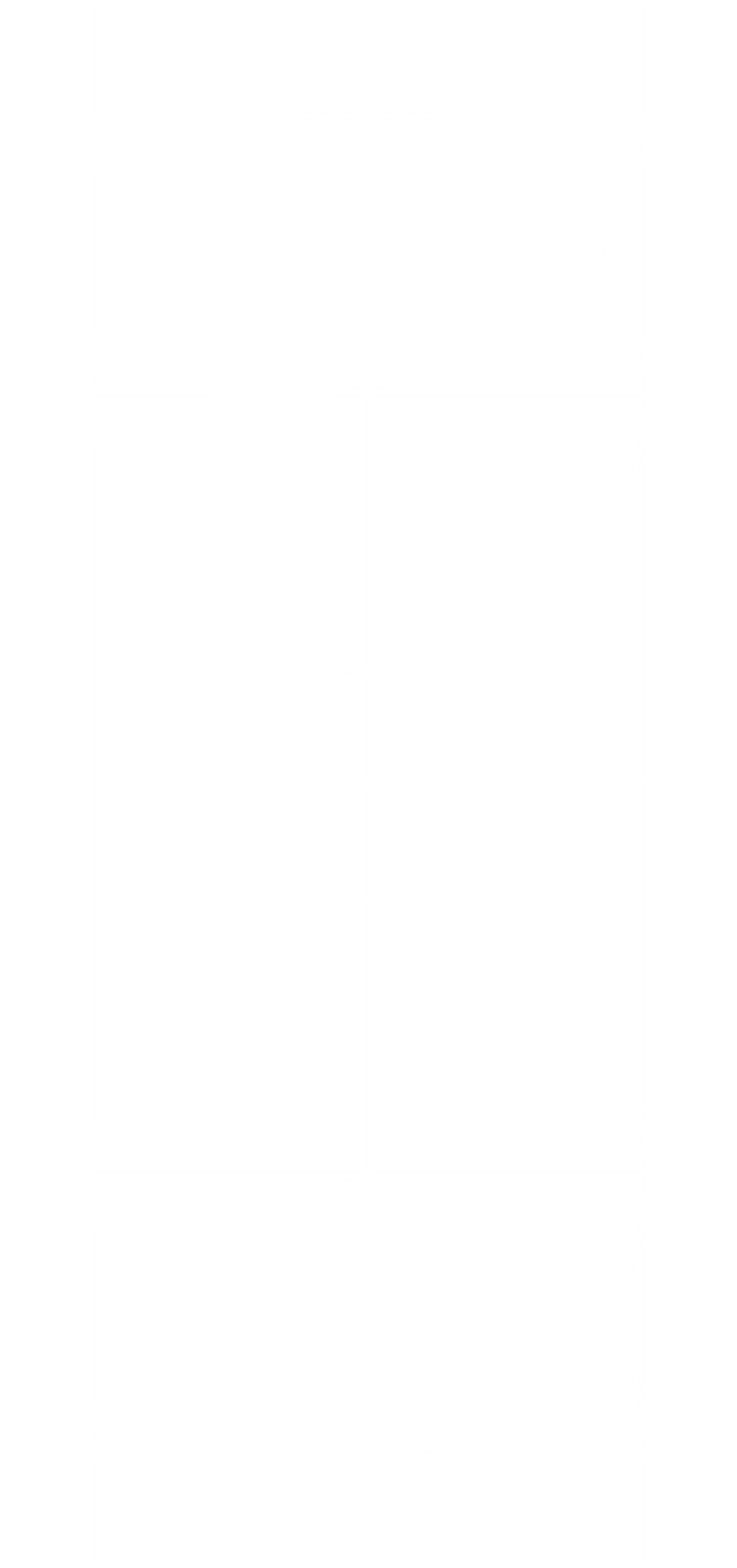 Meta-analyses
Fysieke groei: tehuisopvoeding negatief effect (lengte)groei
Na adoptie → toename in lengte en gewicht, niet in hoofdomtrek
Gehechtheid: adoptiekinderen minder vaak veilig (B) en vaker gedesorganiseerd gehecht (D) dan niet-geadopteerde leeftijdgenoten 
Adoptiekinderen zijn in vergelijking met tehuiskinderen veel minder vaak gedesorganiseerd gehecht
Leeftijd belangrijke factor 
Voor eerste levensjaar geadopteerd: even vaak veilig gehecht als niet-geadopteerde kinderen
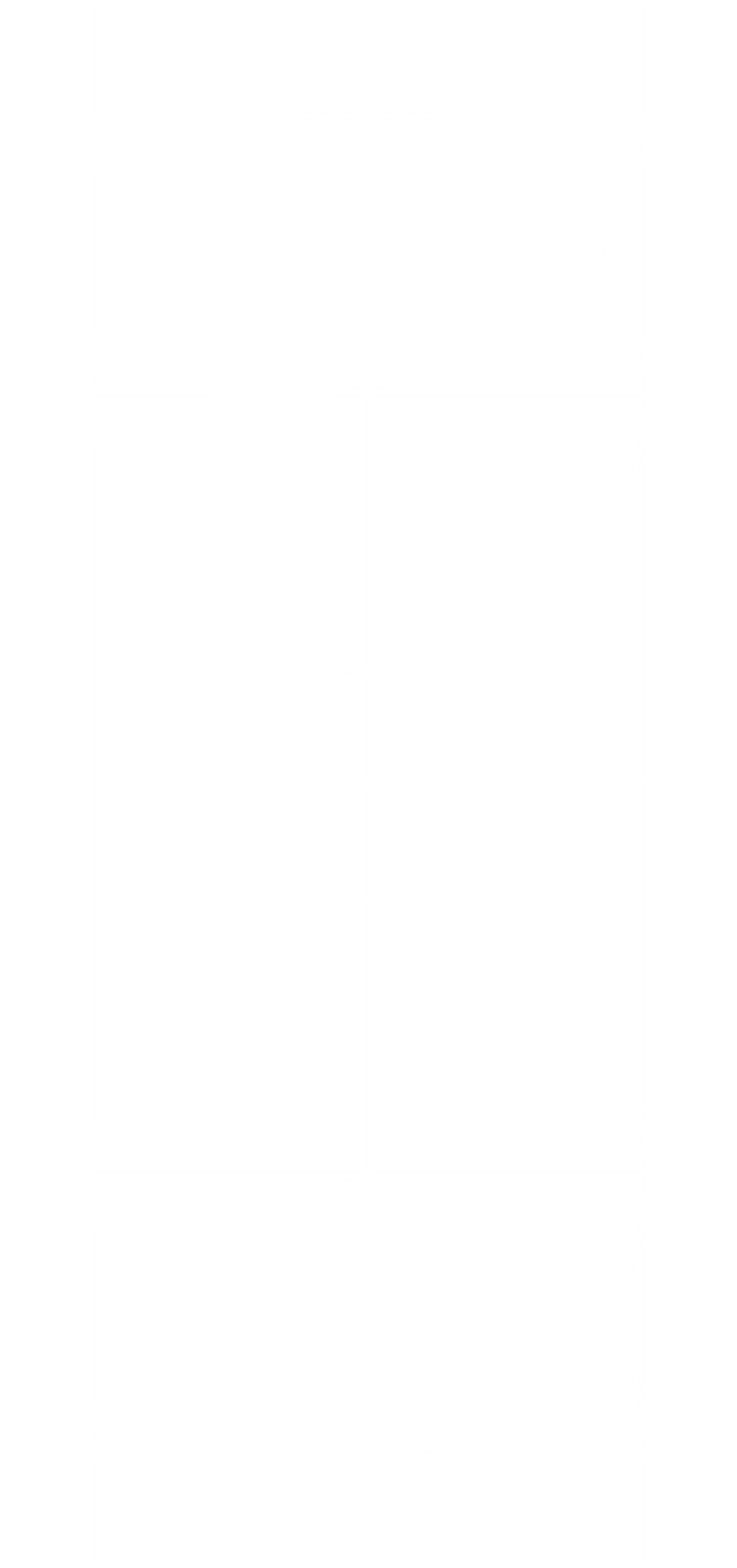 Meta-analyses
Cognitieve ontwikkeling: verschil adoptiekinderen en leeftijdgenoten in land van herkomst IQ-test en schoolprestaties → hogere scores adoptiekinderen 
 
Verschil in leerproblemen tussen adoptiekinderen en niet-adoptiekinderen → meer leerproblemen adoptiekinderen 
Ontwikkeling van de hersenen mogelijk vertraagd
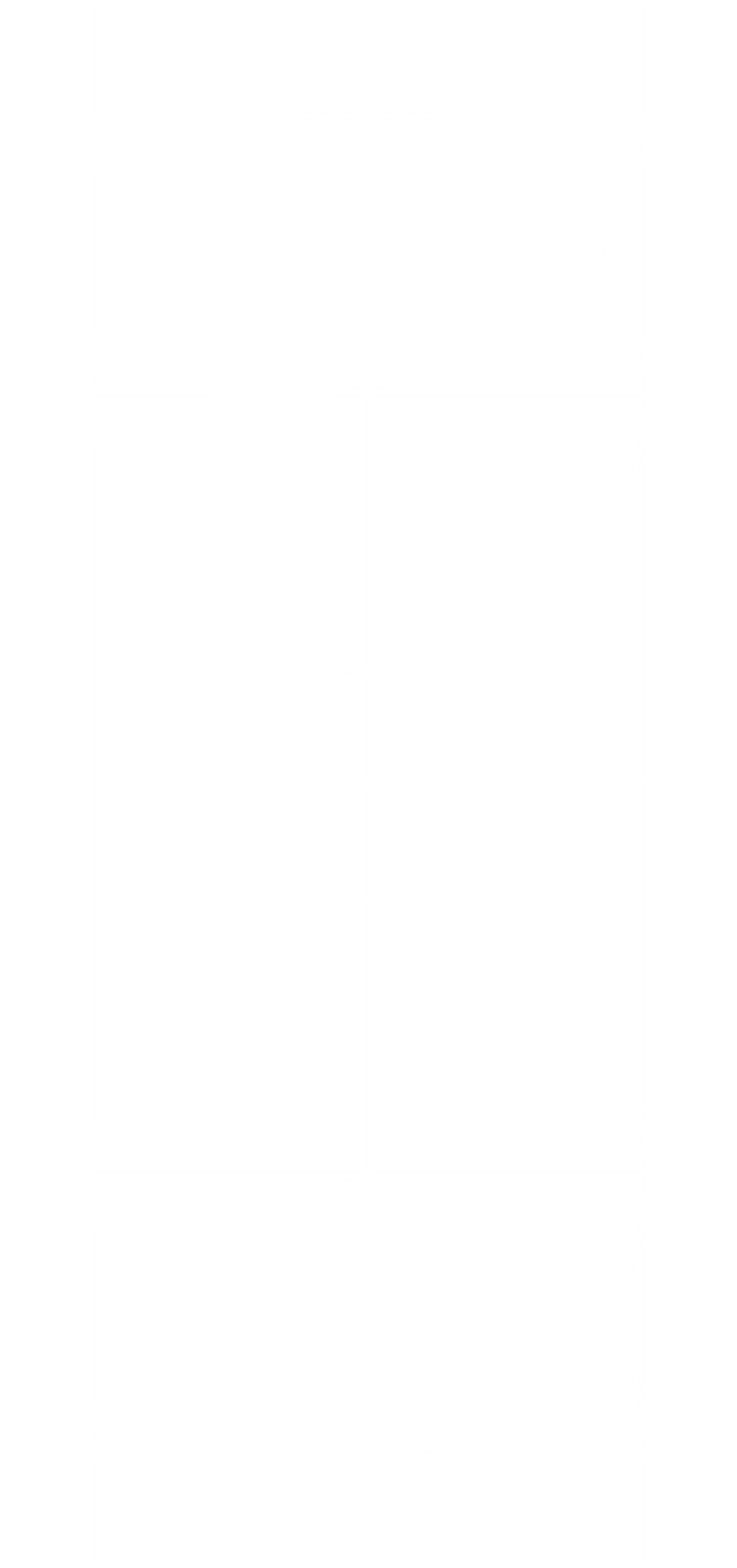 Meta-analyses
Zelfwaardering en zelfvertrouwen: geen verschil tussen adoptiekinderen en niet-adoptiekinderen
Adoptiekinderen laten vaker probleemgedrag zien dan niet-adoptiekinderen 


https://youtu.be/sxdPopCfAq4
Veilige gehechtheid?
Meer verwijzingen voor geestelijke gezondheidszorg en speciaal onderwijs, oververtegenwoordiging 

Gehechtheidservaringen 
    in tehuizen of 
    mishandelingen 
    blijven nieuwe
    gehechtheidsrelaties 
    beïnvloeden
Opvoeding
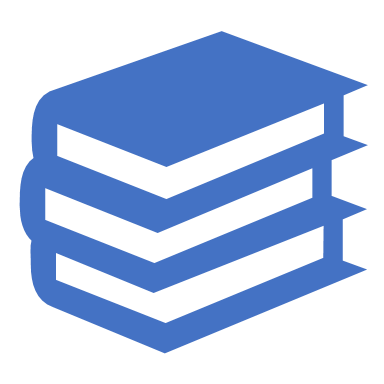 Weinig onderzoek naar ouderschapsvaardigheden van adoptieouders 

Groeiende nieuwsgierigheid naar herkomst
Extra vragen over herkomst tijdens adolescentie 
https://adoptie.nl/adoptieouders/vib-g/
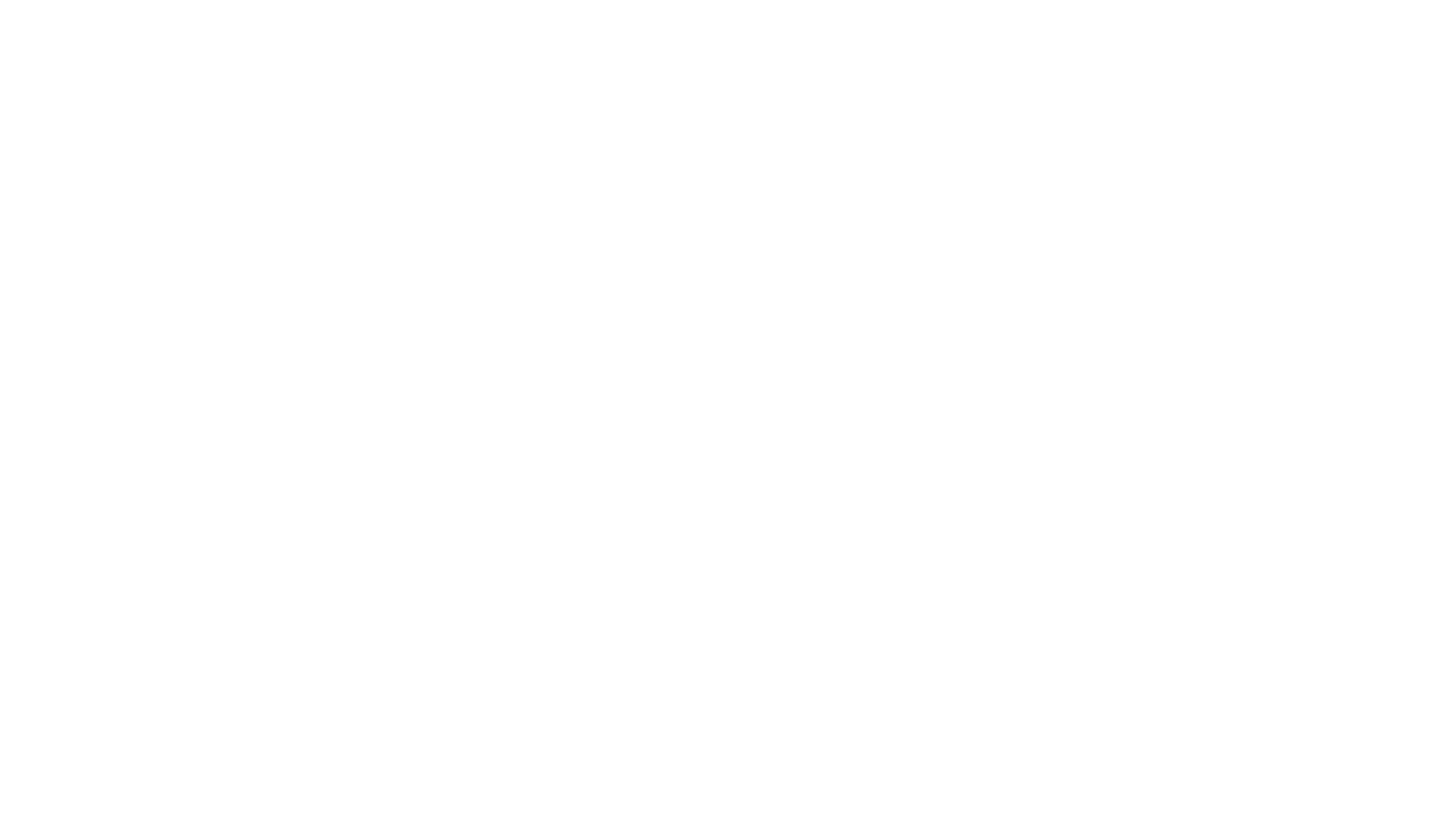 Betere medische, fysieke, pedagogische en psychologische mogelijkheden na adoptie 
Toch meer gedragsproblemen, hoewel kleine verschillen
Grote verschillen in oververtegenwoordiging geestelijke gezondheidszorg 

Alles afwegend is adoptie een zeer succesvolle pedagogische interventie: hogere IQ-scores, fysieke groei, meer veilige gehechtheid in vergelijking met kinderen in tehuizen, geen substantieel verschil in zelfwaardering en zelfvertrouwen
Toch op sommige punten achter: kleiner postuur, kleinere hoofdomtrek, meer onveilige en gedesorganiseerde gehechtheid adoptiekinderen t.o.v. niet-adoptie kinderen
Beter af?
Ethisch verantwoord?
Adoptie vaak in diskrediet als ultieme vorm van menselijke exploitatie 
Zwarte markten van adoptie

Twee categorieën adoptie: 
		* Adoptie van weeskinderen → gerechtvaardigd 		wanneer kind thuis en gezinsleven krijgt 
		* Adoptie van afgestane of verlaten kinderen → 		ethisch dilemma
 http://nos.nl/nieuwsuur/video/2141079-raad-jeugdbescherming-pleit-voor-stop-adoptie.html
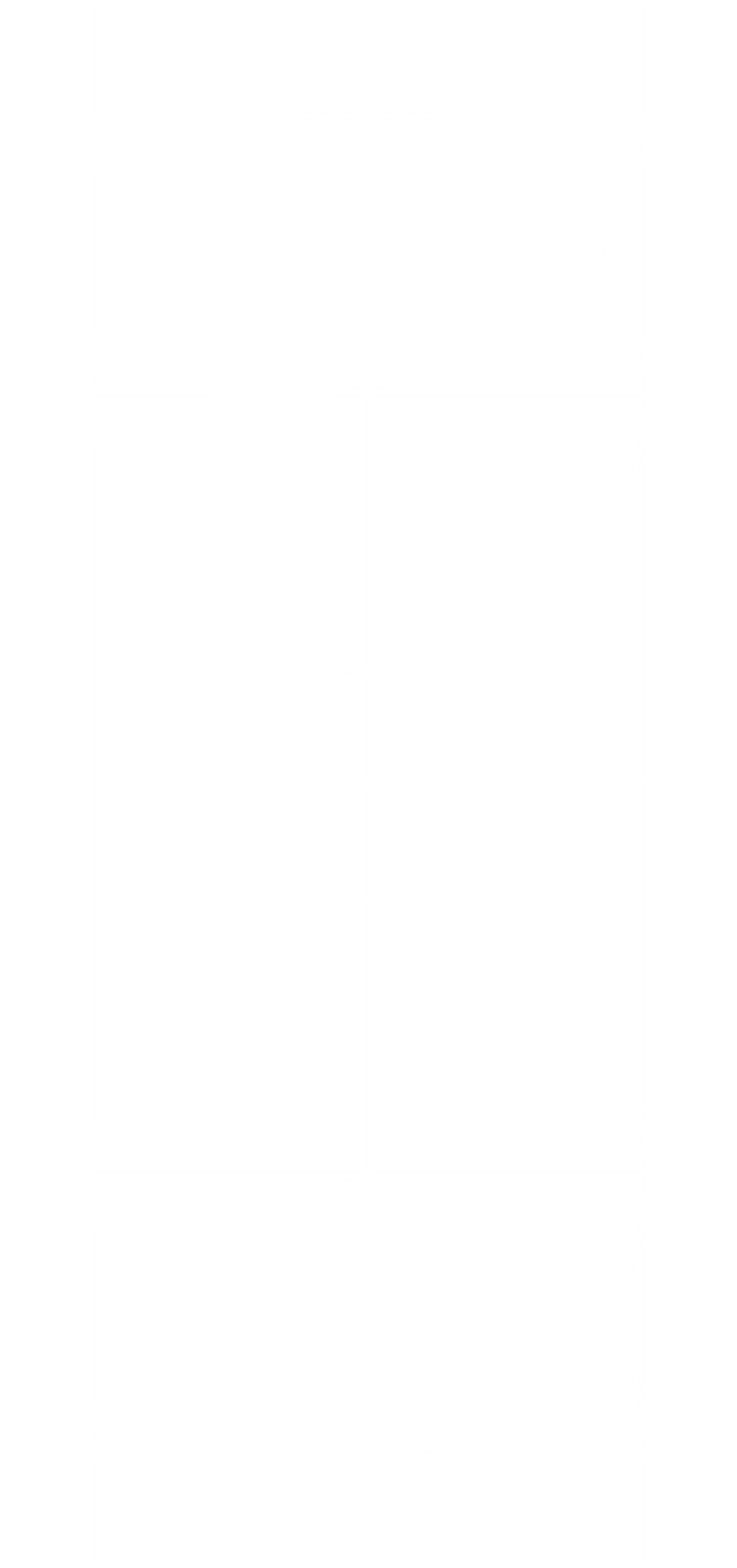 Haags adoptieverdrag
Haags adoptieverdrag (1993)
Goed regelen afstanddoen
Subsidiariteitsbeginsel
Ouder bij kind
Geen contact vooraf
Akkoord na info (zonder kind te zien) 
Geen onevenredige kosten bemiddeling
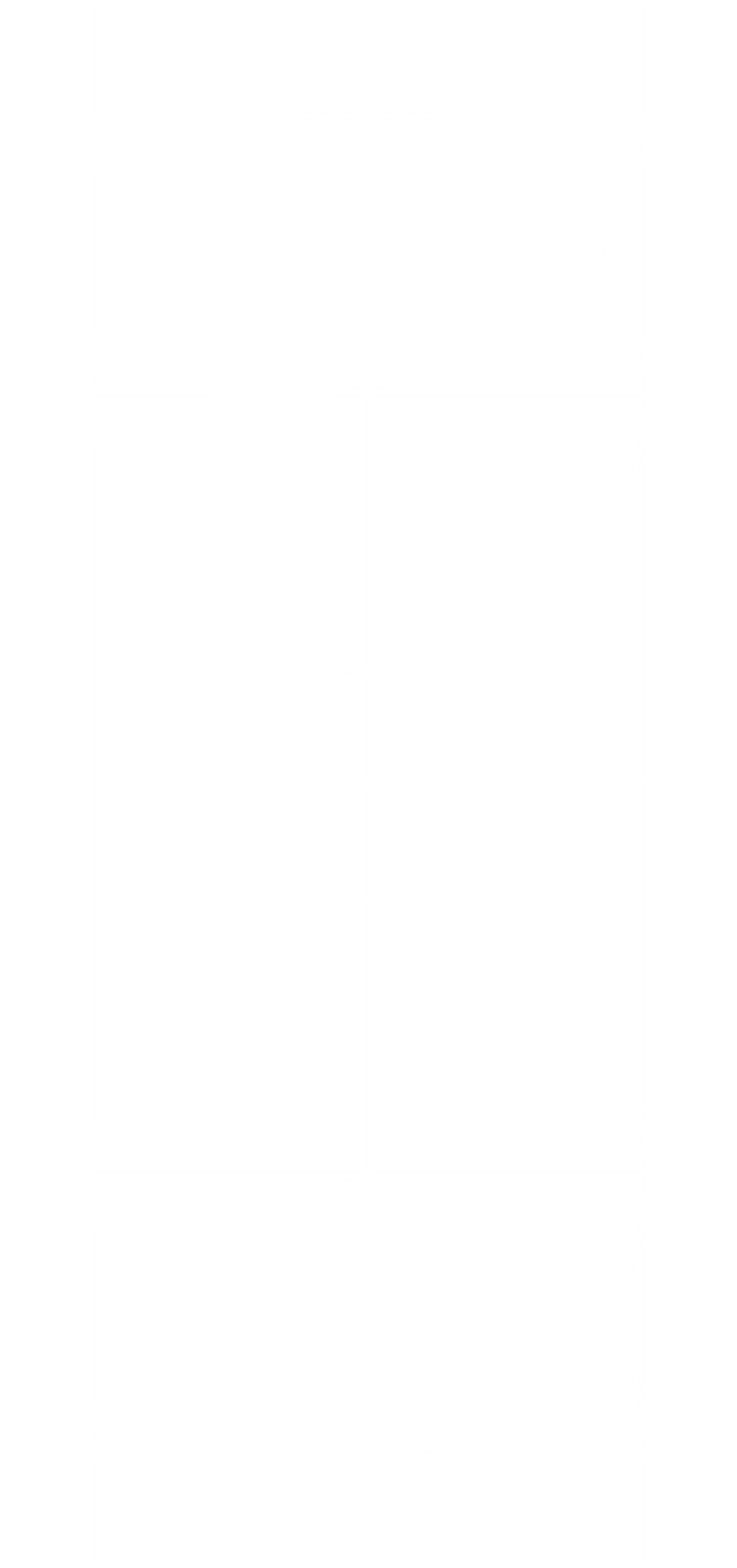 Samenvatting adoptie
Adoptie is ethisch verantwoord wanneer:
	* Structurele pogingen om biologische ouders die in armoede leven in staat te stellen hun eigen kinderen op te voeden
Rekening houden met adoptiedriehoek en Haags adoptie verdrag 

Vergelijkbaar o.g.v. gehechtheidrelaties, intelligentie en zelfvertrouwen 
Slechte omstandigheden in land van herkomst en veerkracht adoptiekinderen: adoptie lijkt goed alternatief voor opgroeien in kindertehuis
Adoptie: verdieping en discussie
Is adoptie een goede optie?
Open of gesloten adoptie?
Moet de mogelijkheid altijd bestaan biologische ouders te ontmoeten?
Impact van de zoektocht
Gevolgen bij wel of geen succes